Industrial Training
At
Wavenet International (Pvt) Ltd
by Bhagya Udayangani (2015/CSC/016)
Nature of the Training Programme
Importance of industrial training
Experience of actual working environment 
Enhance knowledge and skill about subject area
Experience with professionals
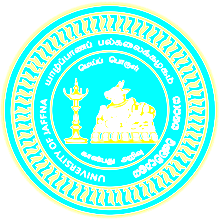 CSC321SC8 - Industrial Training 
Academic year 2016/2017 - June 2019
How did I…





join
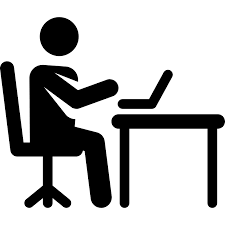 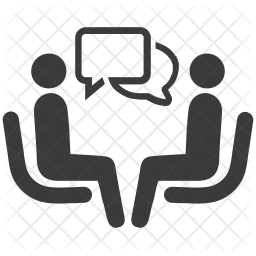 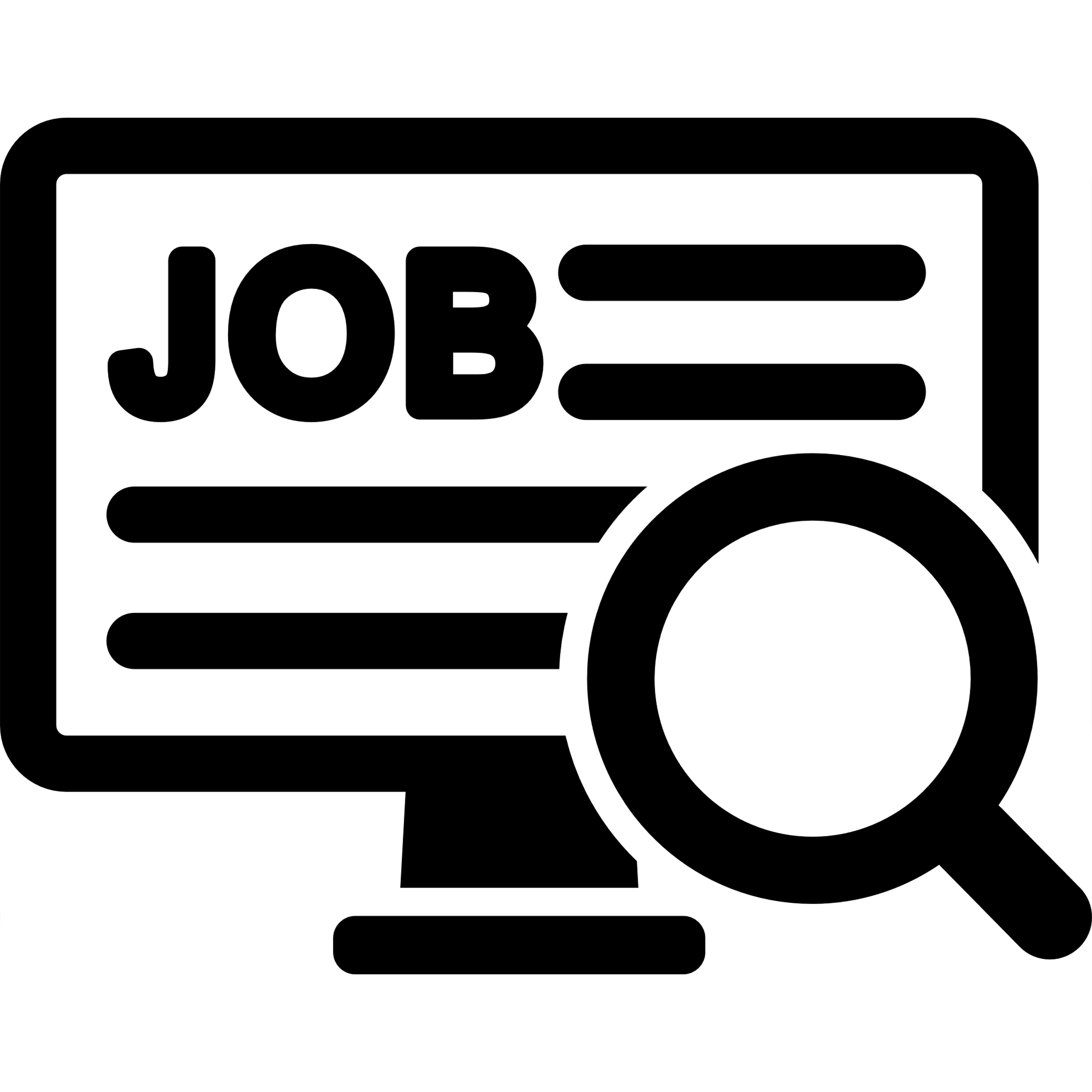 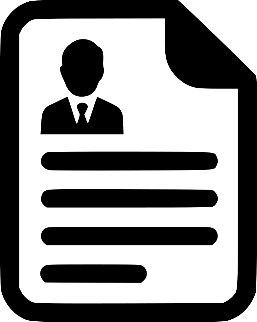 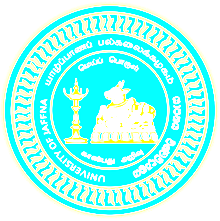 CSC321SC8 - Industrial Training 
Academic year 2016/2017 - June 2019
Background of Organization
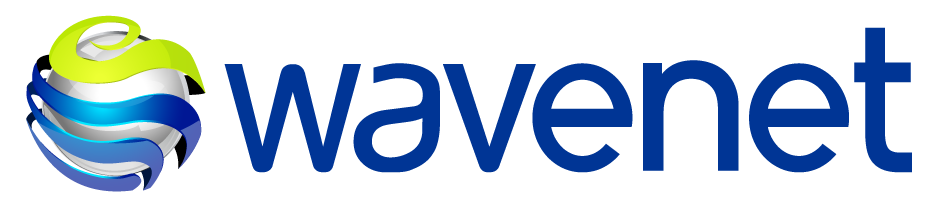 Vision - To be the customer interaction and value added services partner of choice for global communications service providers.
Mission -  Build the enablers that allow carries to simplify, digitize and orchestrate their networks.
Market hold
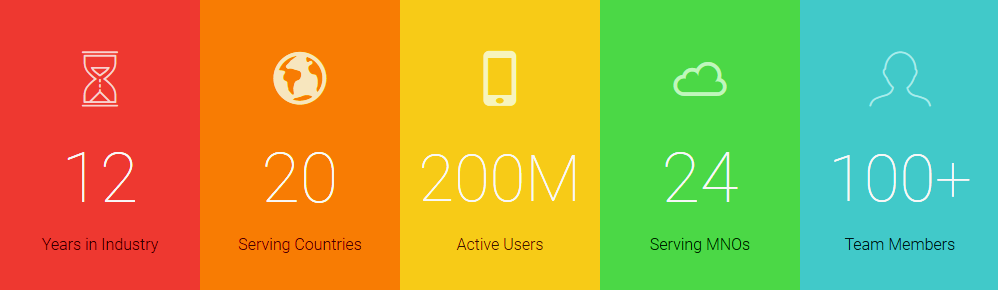 Customers
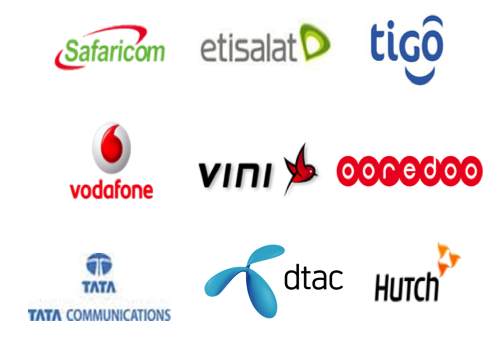 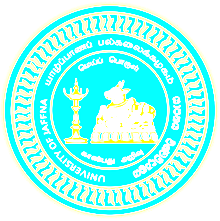 CSC321SC8 - Industrial Training 
Academic year 2016/2017 - June 2019
Departments of the Organization
Finance department
Technical department 
Engineering operations
Technology strategy
QA and Process department
Commercial department
HR department
Product Management department
Corporate Communication department
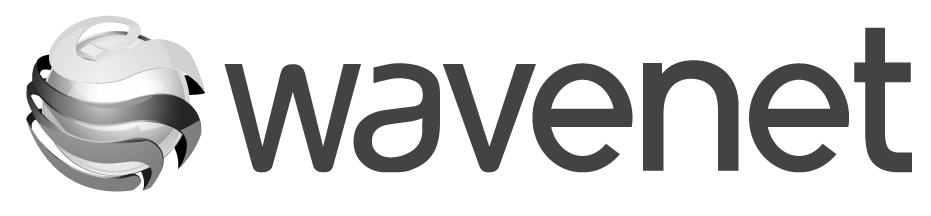 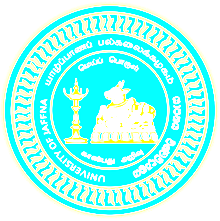 CSC321SC8 - Industrial Training 
Academic year 2016/2017 - June 2019
Details of Methods & Techniques, Tools & Equipment Used
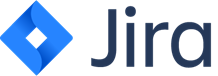 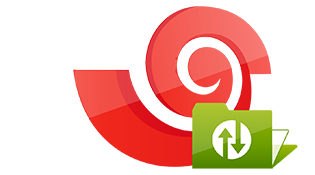 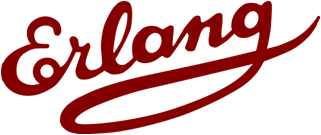 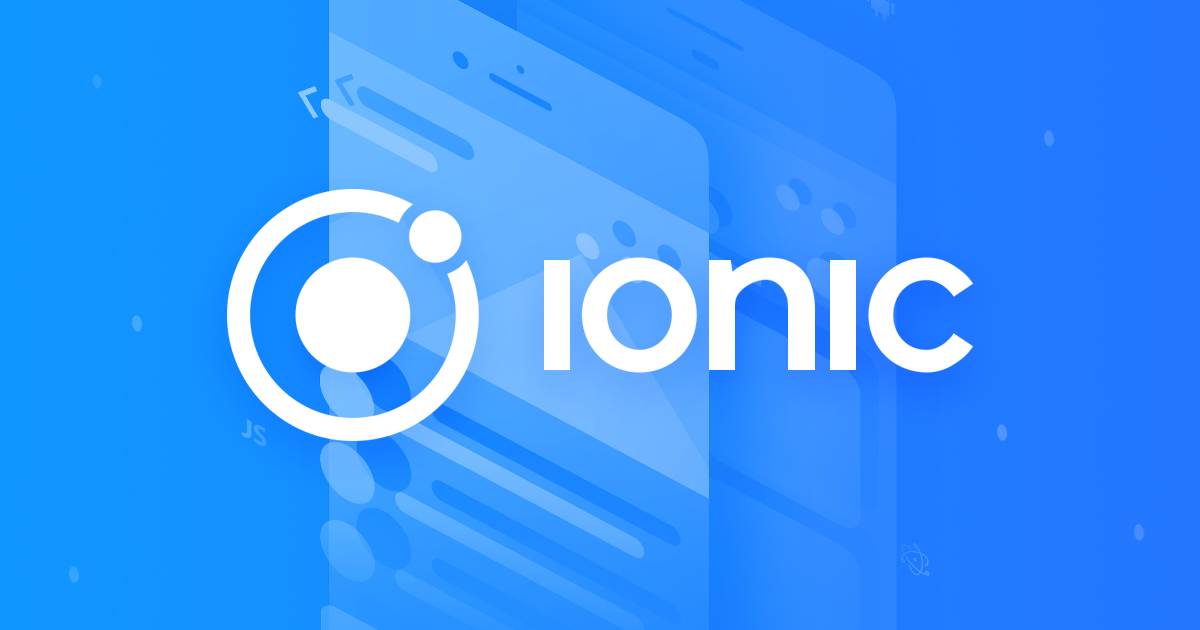 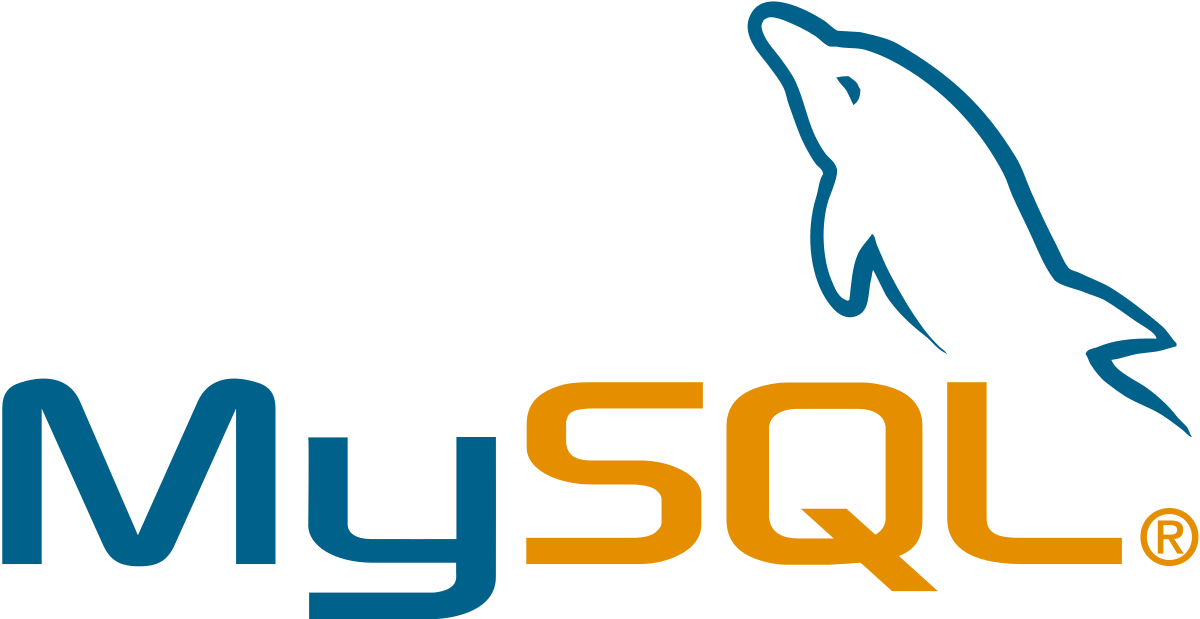 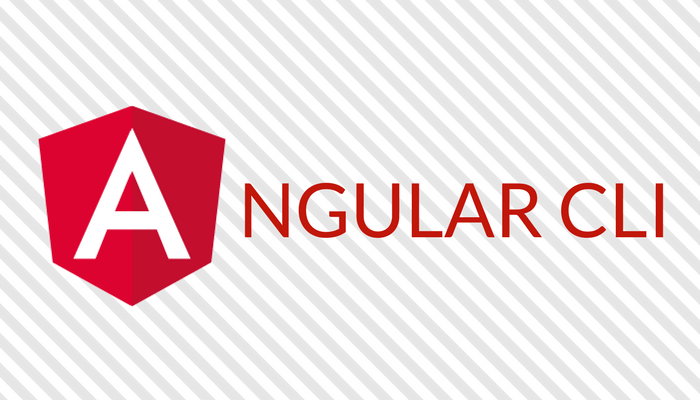 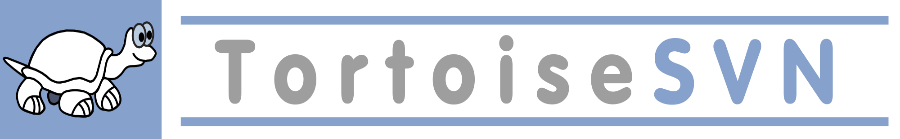 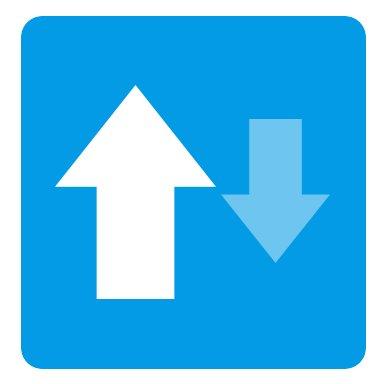 IOT Research Project(Old)
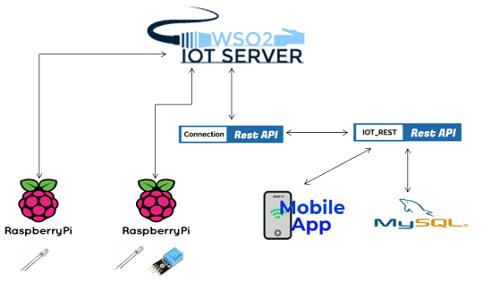 IOT Research Project(New)
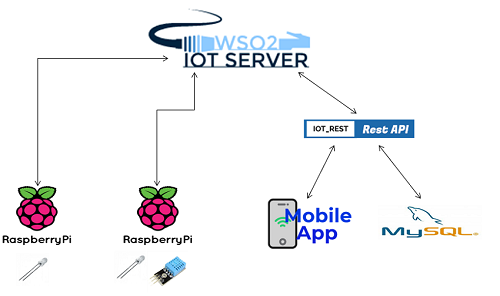 Mobile Application
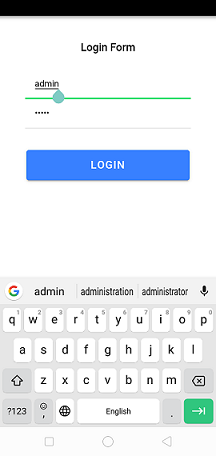 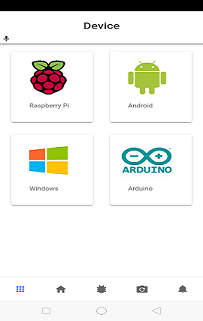 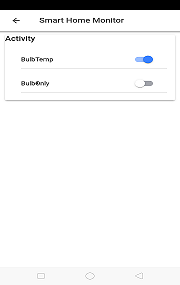 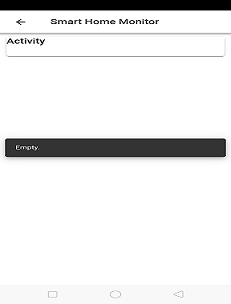 Continue……..
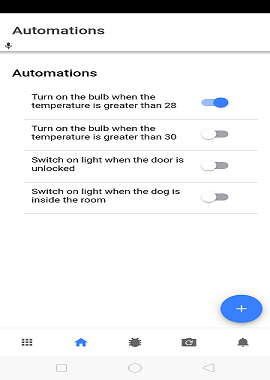 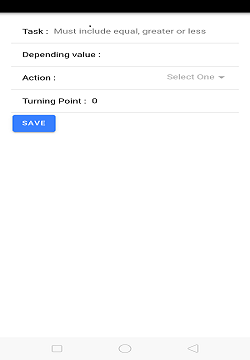 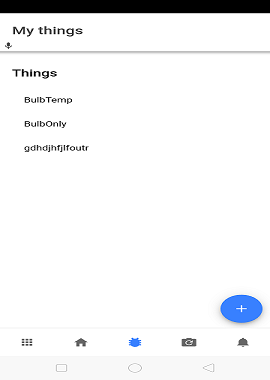 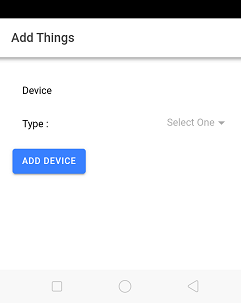 Continue………….
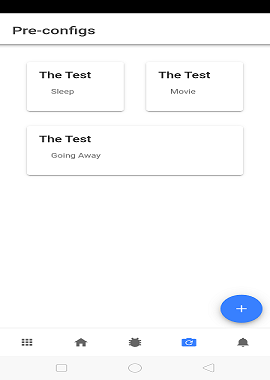 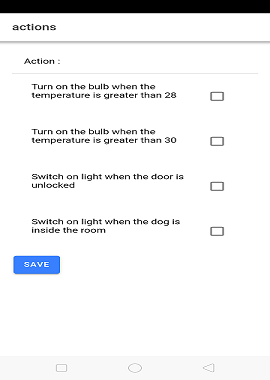 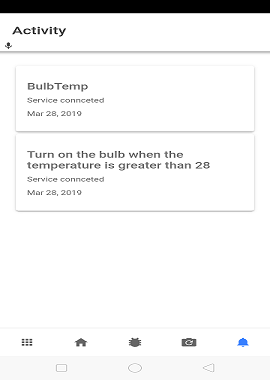 Details of new Learning
Working with servers.
SVN - SubVersioN.
Languages - Ionic 4, Angular CLI, Erlang
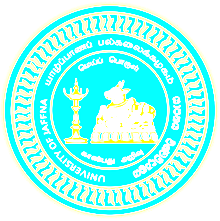 CSC321SC8 - Industrial Training 
Academic year 2016/2017 - June 2019
Q&A
Thank You!